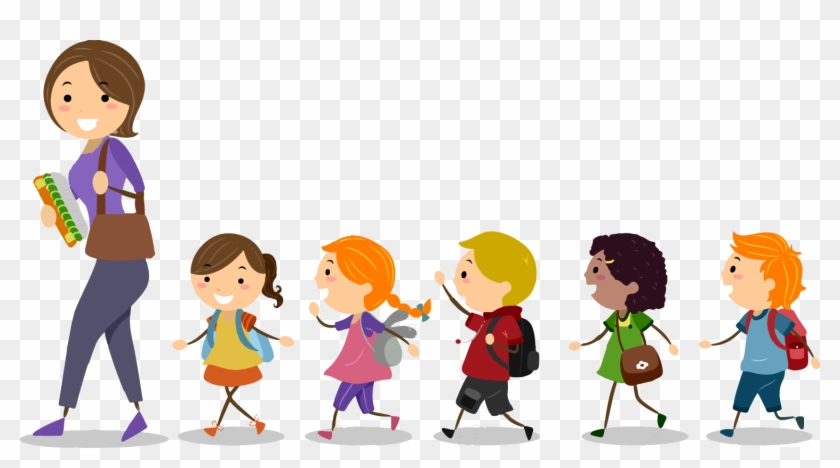 PHÒNG GIÁO DỤC VÀ DÀO TẠO QUẬN LONG BIÊN
TRƯỜNG MẦM NON THẠCH CẦU
Giáo án khám phá
Bàn tay
LỨA TUỔI: 3-4 TUỔI
GIÁO VIÊN: TRẦN THỊ THU CHÂM
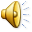 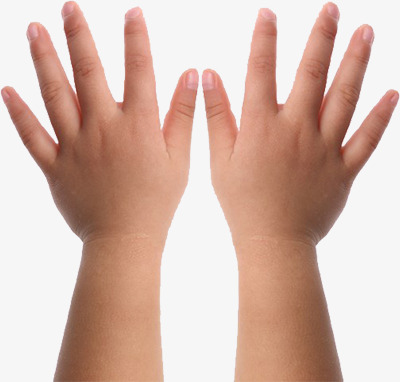 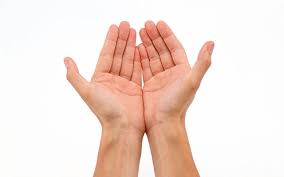 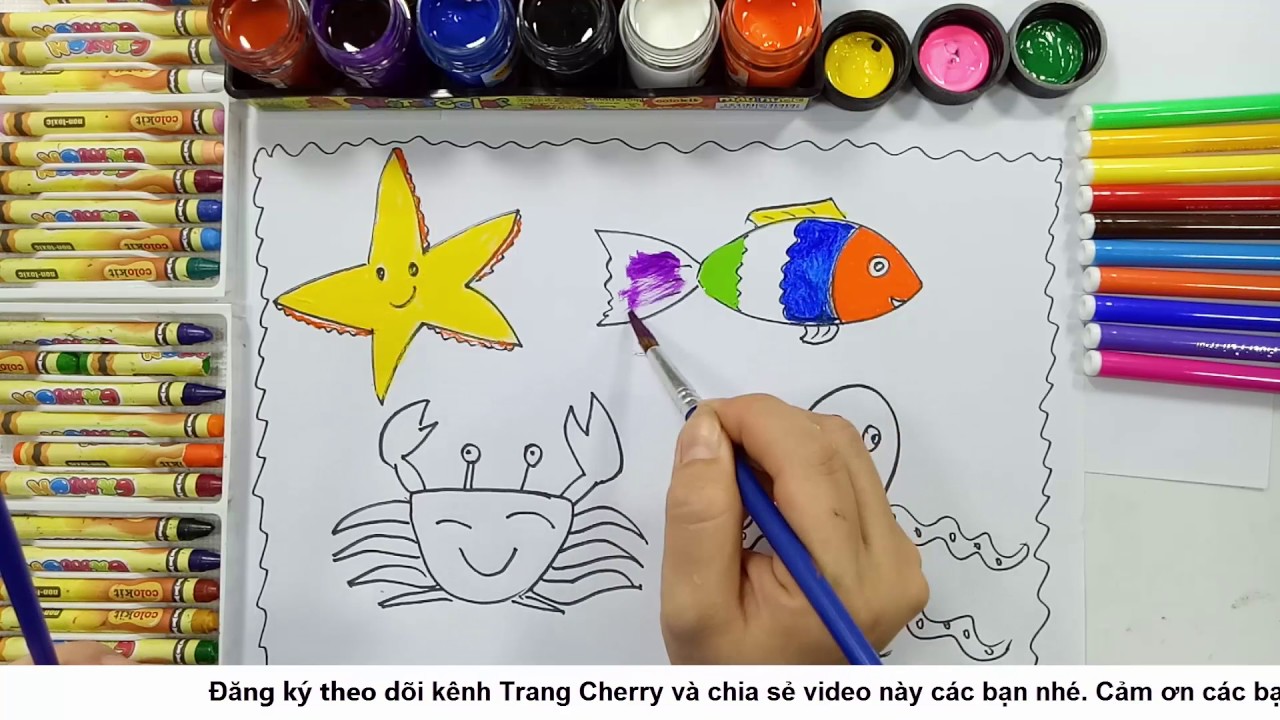 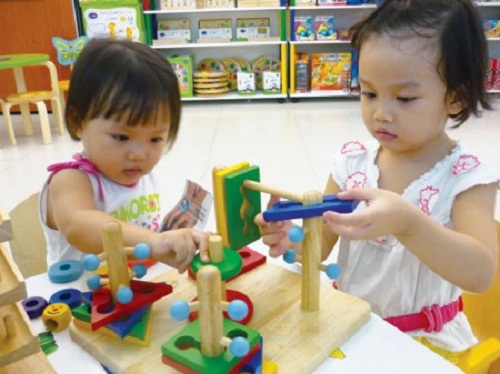 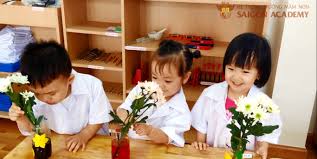 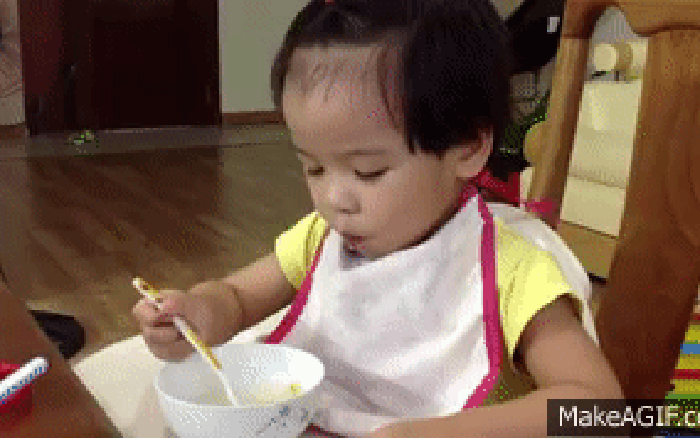 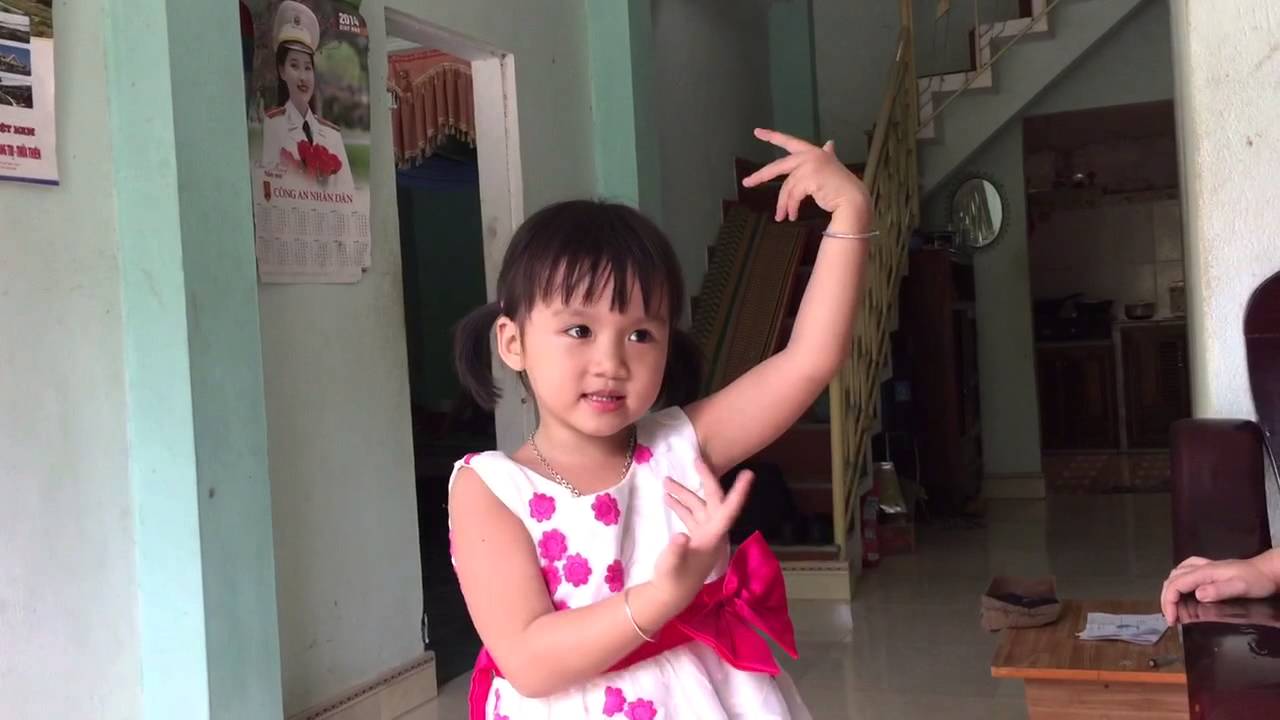 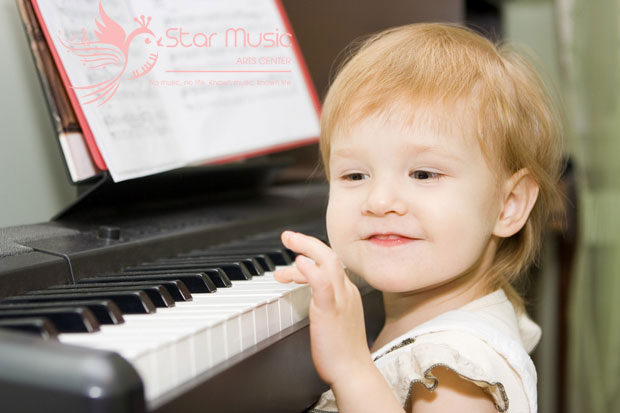 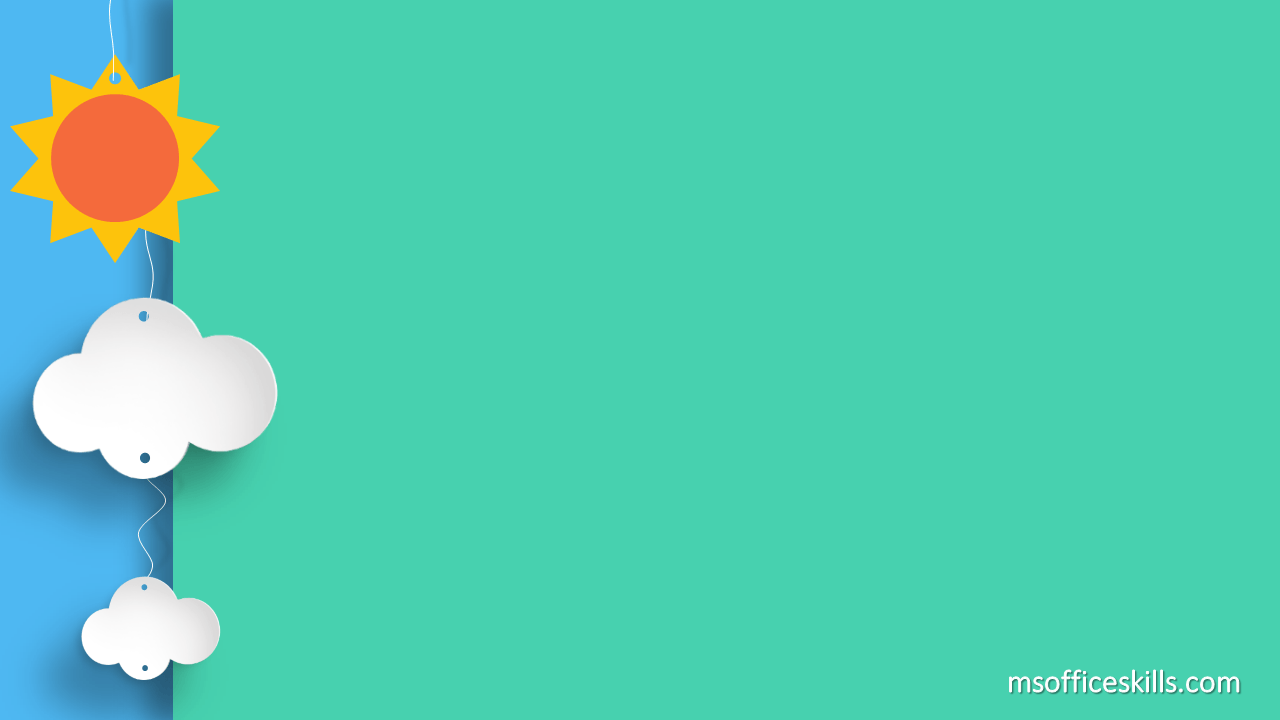 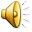 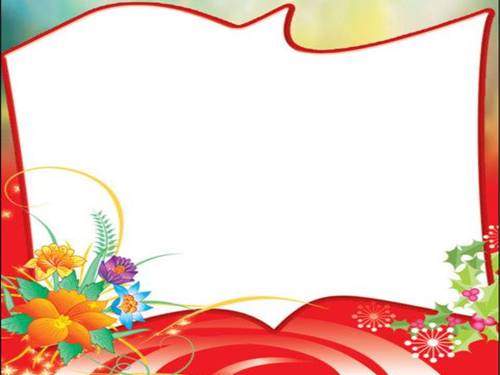 bé khéo tay
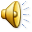